Emotions, Values, Motivation & Procrastination
PV236 – Time Management & Effectiveness
Josef Spurný
The “Abigail” Group Activity
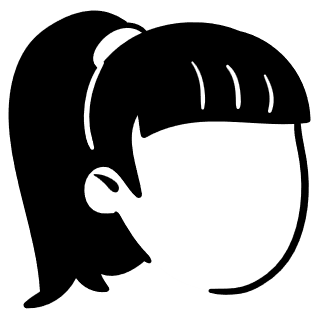 The “Abigail” Group Activity
Abigail – emotional principle
Courage, willpower... vs. instability, suggestibility, manipulability… 
Ivan – assertive principle
Objective, just … vs. uninterested, selfish, buck-passing…
 Ahmed – business principle
Good deal, keeps his word vs. cynical, abusing…
 Jeffrey – orthodox principle
Has believe in good values… vs. selfish, ruthless…
 Rambo – aggressive principle
Protector of weak, knight… vs. aggressor, looking for incentives to fight
Emotions
Emotions have evolutionary value 
To promote beneficial behavior (increase survival)
To avoid harmful or threatening stimuli

 Emotional Brain 
MacLean Triune Brain Hypothesis
Limbic system (amygdala, hippocampus, hippothalamus…) 

 Experience 
 Neuronal network 
 DNA
Attachment Theory
0-4 years
 Child needs  parents’ responses
 Attachment types
Secure
Insecure
Anxious – Ambivalent
Anxious – Avoidant
Fearful – Avoidant  (Disorganized)

Structure of Personality
Equifinality
Equifinality
+
Emo. Valence
-
Strength
Emotional responses tend to repeat themselves
Emotional responses are unexpected, irrational…
People do not change (…just like that…)
Different initial setup results in the same outcome
Are humans rational or emotional?
Emotions
Emotions bear energy (stimulation, activation)
 Reason does not bear energy
 Emotions provide meaning
“I’m gonna kill you!” 


 Long-term emotional patterns give rise to (abstract) values
Theory of Human Motivation
Motivation, Will
Actions require energy
 Emotions bear energy
 “Only dead fish swim with the stream”
 Maintaining “emotional metabolism” allows one to swim against the stream
Will is a higher-order emotion, token of emotional metabolism
 Metabolism has to be provided with resources
Narcissistic Equilibrium
A balance between “wants” and “musts” 
 In psychoanalytic terms: ego and superego
Ego = your values, attitudes, desires
Superego = internalized authority (parent, boss, teacher…)
“guilty consciousness”


In order to deliver duties, your ego has to be saturated

Long-term disequilibrium leads to burnout syndrome
Manage your narcissistic equilibrium (resources vs expenses)
Emotional saturation – focus on resources
There is no universal guide – you have to know yourself

Do hobbies
Relax in a way you enjoy
Do anything what would bring you positive emotions
Reward in form of acknowledgement / appreciation

		Free time is not a wasted time!
Procrastination
Do you procrastinate globally or locally?
Everyone procrastinates, from time to time

 Do I have a problem?
Ongoing, recurrent procrastination
Procrastinating enjoyable activities
Struggling to deliver school/work tasks in time
Subjective feeling that something is wrong, but I can’t help myself
Two aspects of procrastination
Emotional	
I must do things that I do not like
 Do I even know what I enjoy?

 Cognitive
I must do vaguely defined tasks
I am not sure how to solve it 
Choice paralysis
	 at the end of the day, it is still an emotional problem 
			– uncertainty, lack of self-confidence 
				= impaired ability to make decisions
Know yourself to ride the procrastination horse
It’s in your personality
Self-awareness
Self-development (vs personal development)
Therapy / Coaching (aka “guided introspection”) 
Seek meaning

 Do you need stress to get to “your” performance level?
Concept of “psychological hardiness”
Time management paradoxes
Using TM tools and techniques to advocate procrastination
 Applied TM leads to increased pressure instead or reducing it
 Investing more willpower to self-motivate instead of changing “the system”
Forming habits
Removing distractions
Caution: teacher’s subjective opinion!
In the long term, you cannot “solve” procrastination just by pushing yourself to do things you do not want to do (by using tools/techniques)

This way you are only getting more efficient at discharging your battery 
 Burnout syndrome
 Psychosomatic symptoms / diseases
 Stress, aggression, easy irritation

These techniques should be combined with maintenance of narcissistic equilibrium, and self-awareness
Homework assignment
Expenses
Resources
?
?
Hints:
What charges and discharges your battery?
Can one activity both charge and discharge you? What prevails?
How much time do you invest in these activities? 
Does the greatest expense also take the most time?
Can you recharge the battery without guilty consciousness?